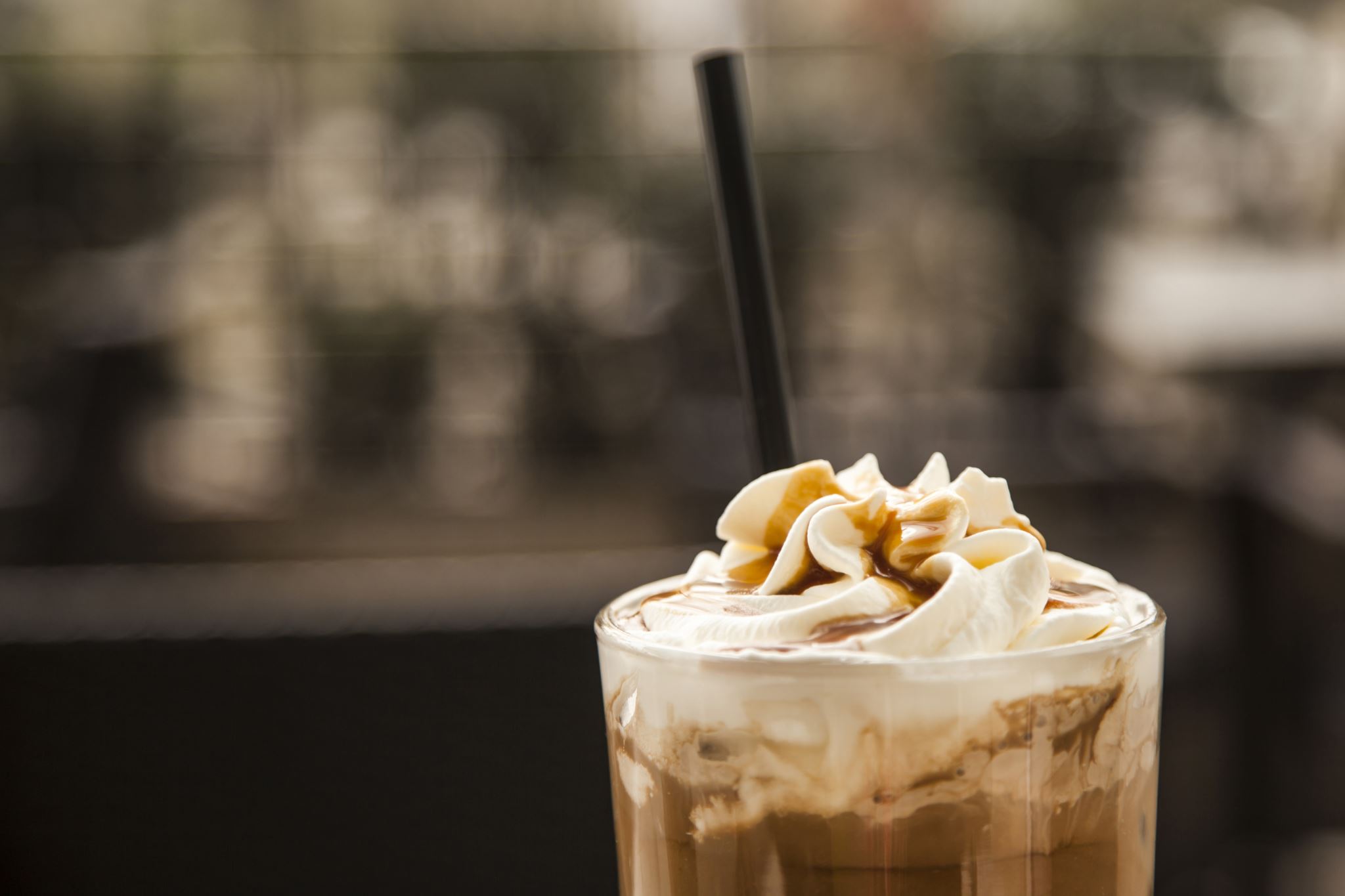 Altinn-kaffe
Status og planer
14. oktober 2020
Lars Vegard Bachmann, produkteier
Jobbet med siden sist
Flere sider i et skjema
Implementering av oppførsel i app (så godt som ferdig)
Design for opplevelse i Altinn Studio
Event-arkitektur
Noe forsinket grunnet endret databasetype
Analyse av hvordan vi kan pushe events (#4810)
Rettet 12 bugs – bl.a.
Tilfeller der PDF ikke ble generert
Støtte for tjenesteeieraktivteter på app-instans
Jobber med nå
Ferdigstilling av førsteversjon av flere sider i et skjema
Implementere første generasjon av Event-arkitektur
Liste ut hendelser app genererer – tilgjengelig slik at tjenesteeier og sluttbruker kan spørre mot dette istedenfor mot database
Validering/kalkulering backend for enkeltfelt
Analyse: I hvilken grad kan vi konvertere Altinn II-tjenester til Altinn 3-apper?
lvb@digdir.no
https://altinnstudio.slack.com
Spørsmål? Kommentarer? Ønsker om tema?